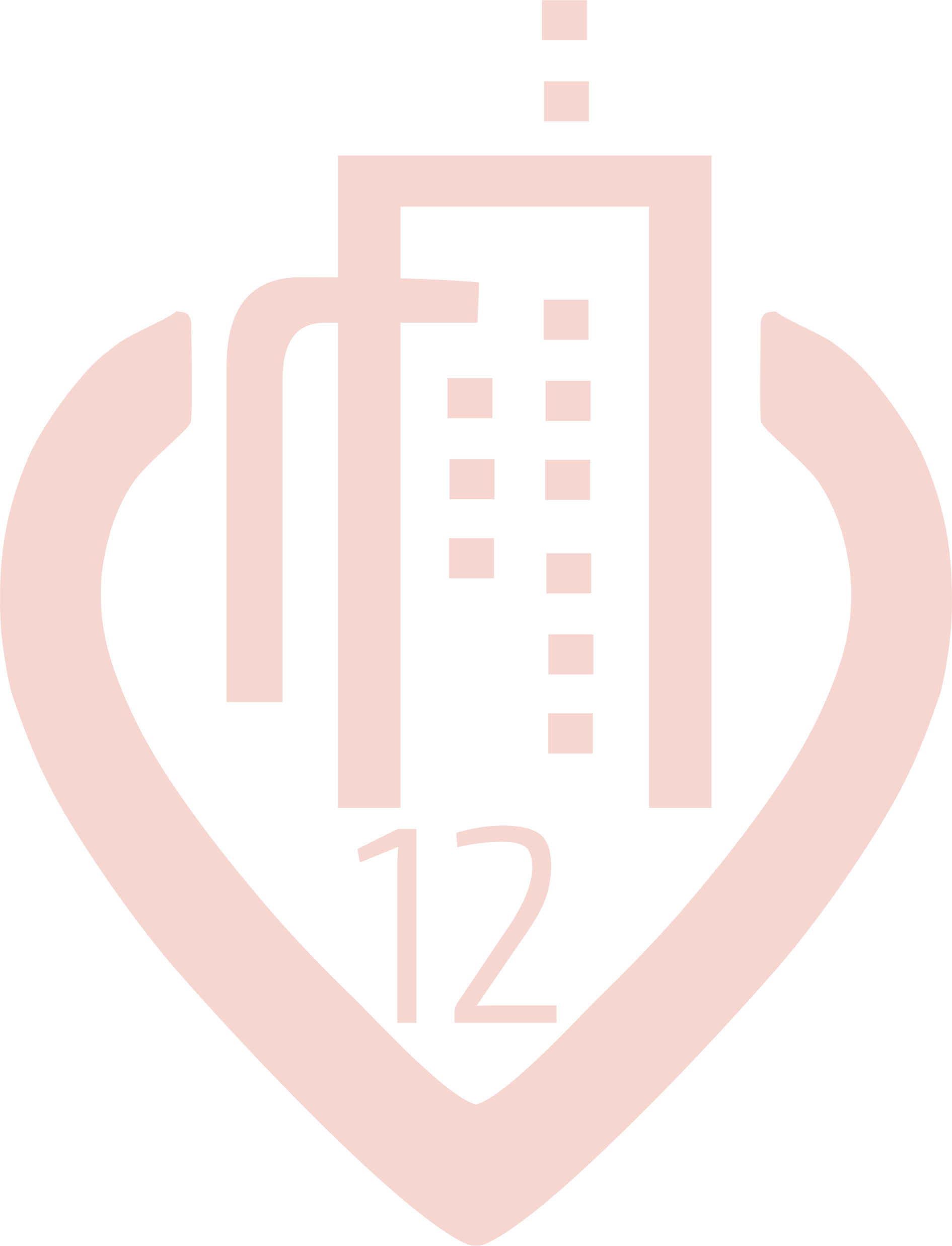 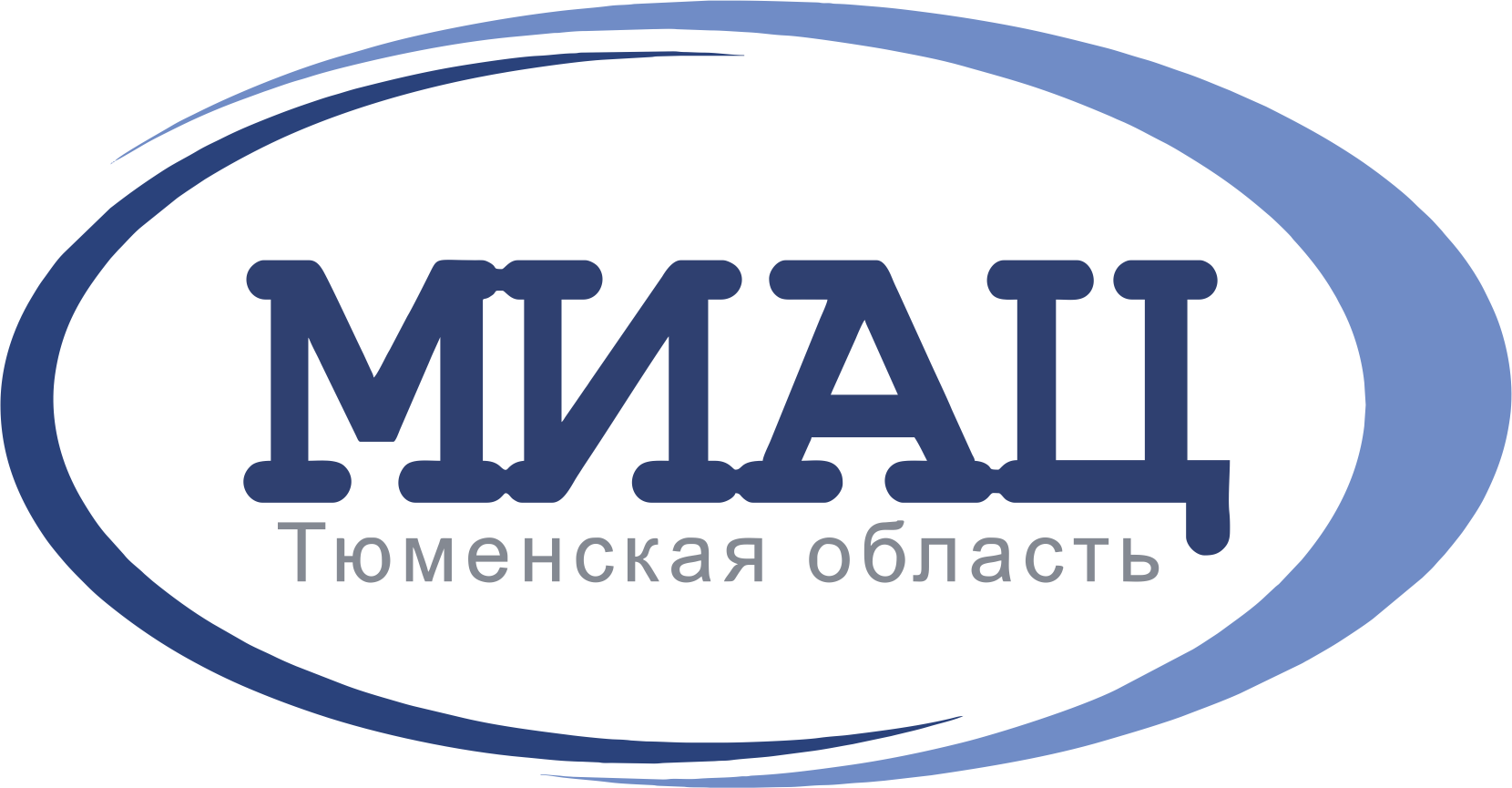 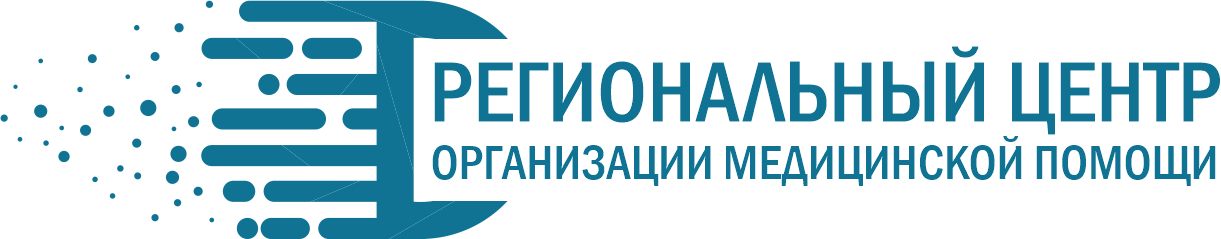 ГОРОДСКАЯ ПОЛИКЛИНИКА № 12
НАИМЕНОВАНИЕ ПРОЕКТА
НАСТАВНИЧЕСТВО
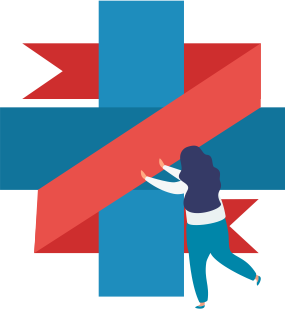 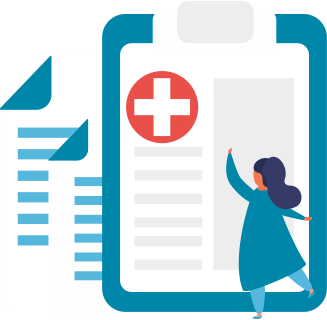 КУРАТОР ПРОЕКТА : Иванова Анна Ивановна
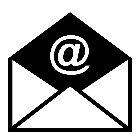 ##@miac-tmn.ru
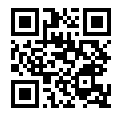 +8 (3452) 00-00-00
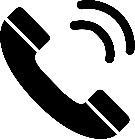 ПАСПОРТ ПРОЕКТА
ГОРОДСКАЯ ПОЛИКЛИНИКА № 12
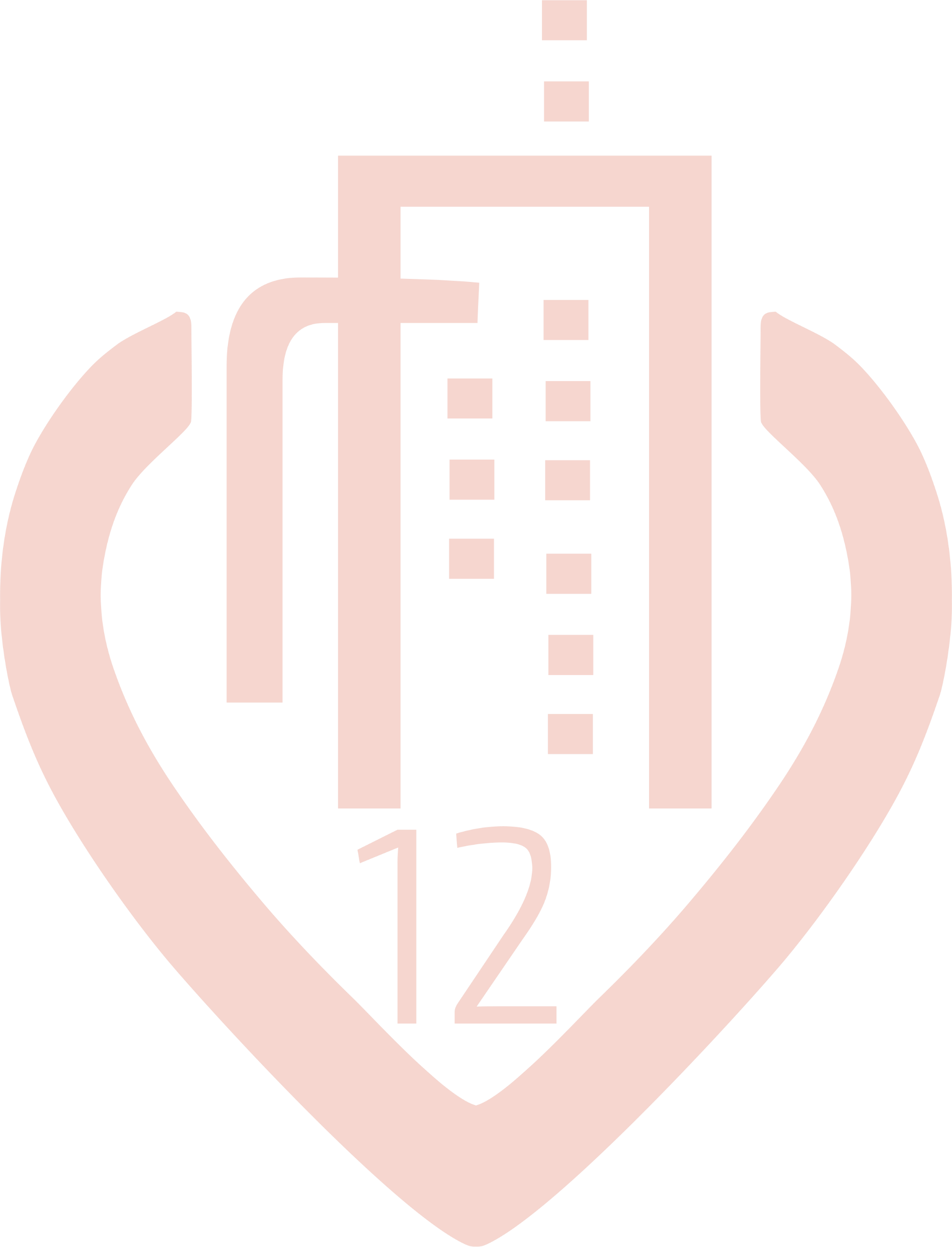 (четкий, хорошо читаемый скан, подписанный )
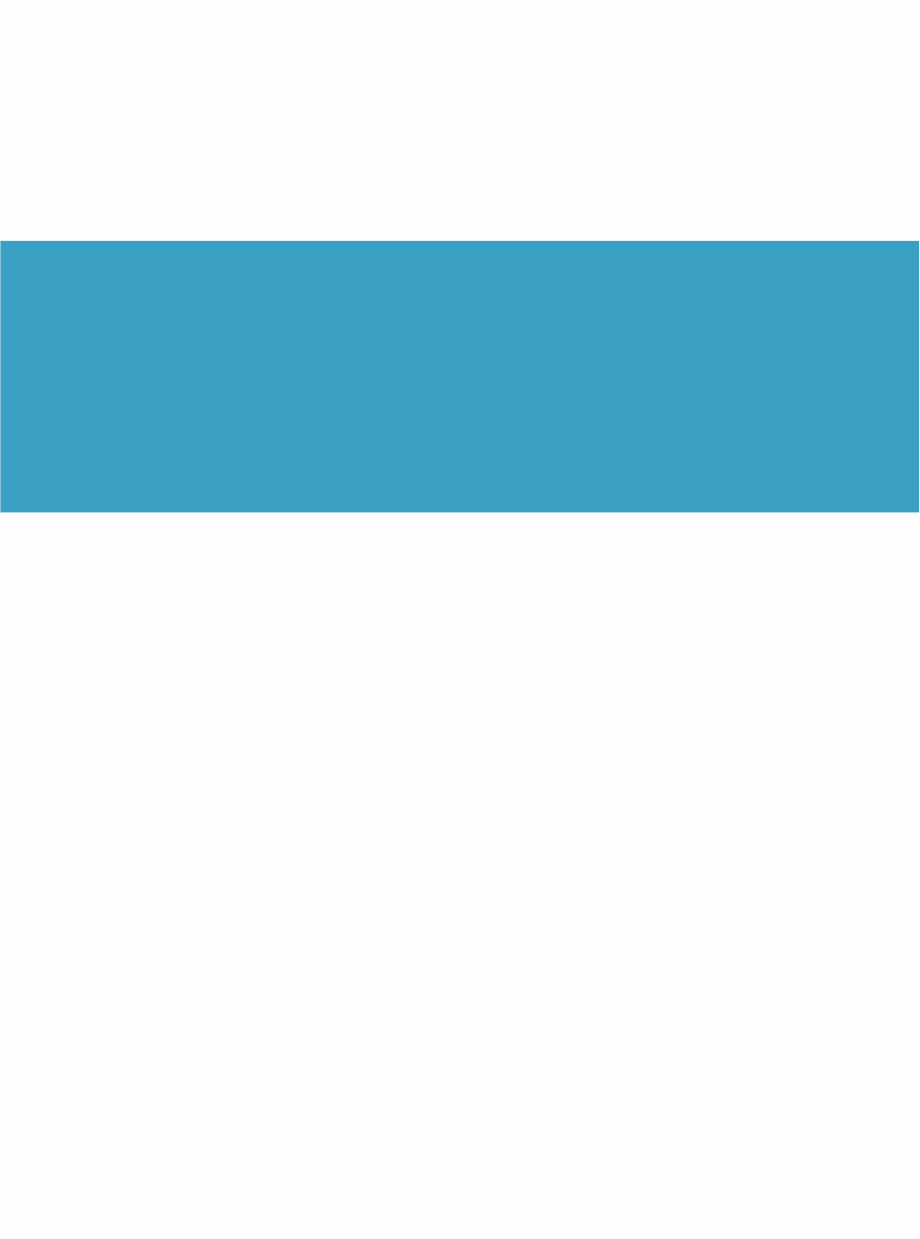 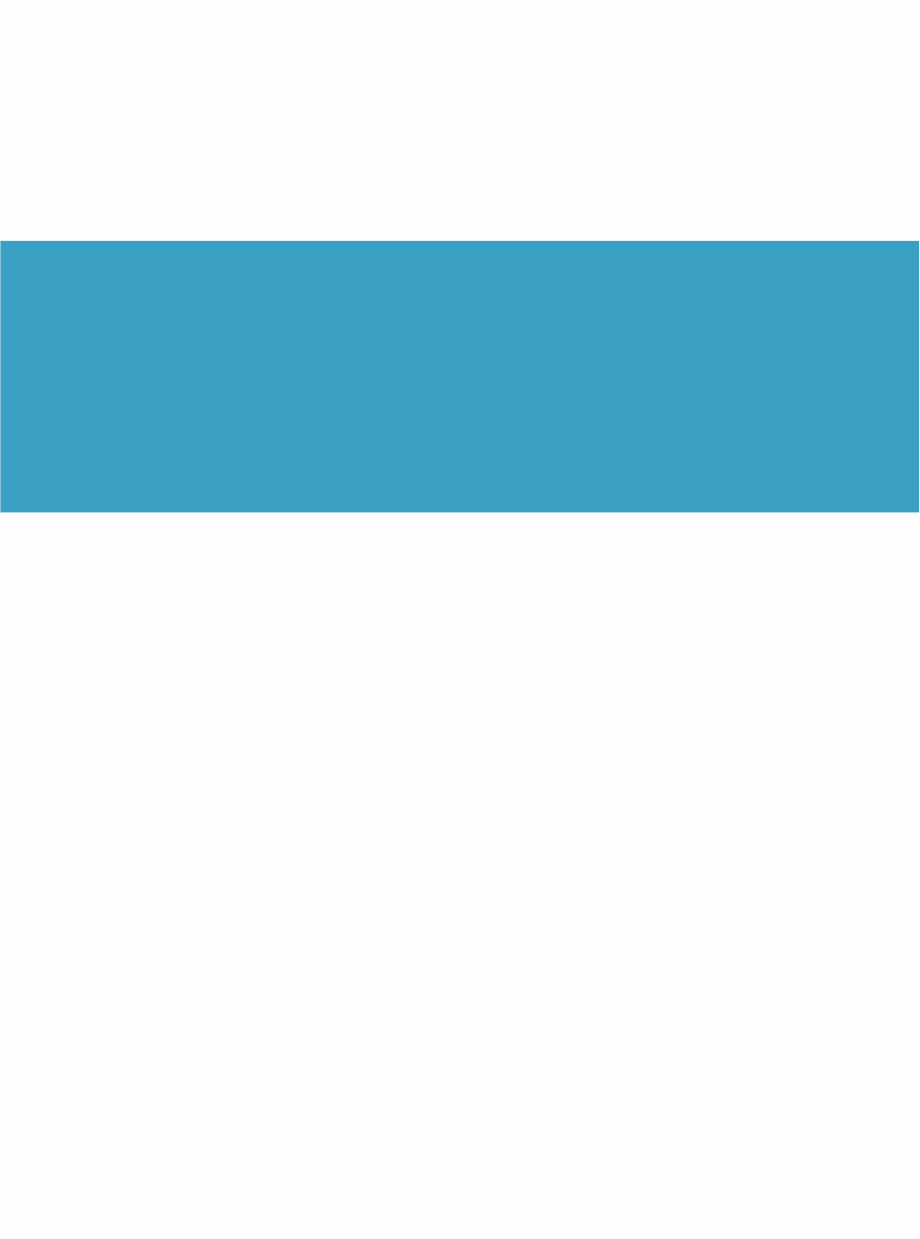 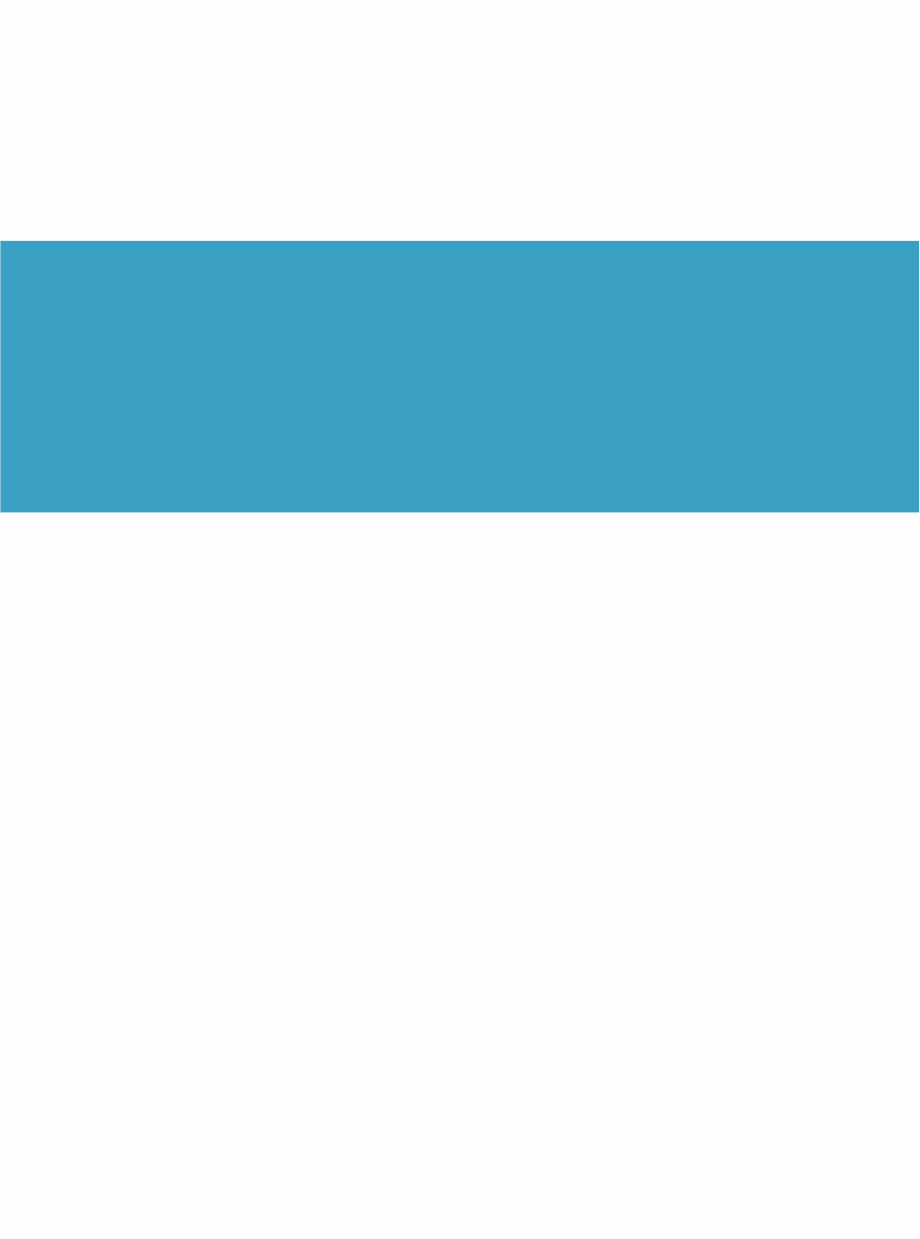 ШАГ 2
ШАГ 1
ШАГ 3
2
РЕГИОНАЛЬНЫЕ ПРОЕКТЫ
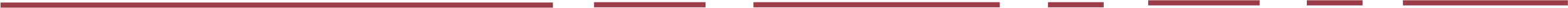 ПРИКАЗ О СОЗДАНИИ РАБОЧЕЙ ГРУППЫ В МО
ГОРОДСКАЯ ПОЛИКЛИНИКА № 12
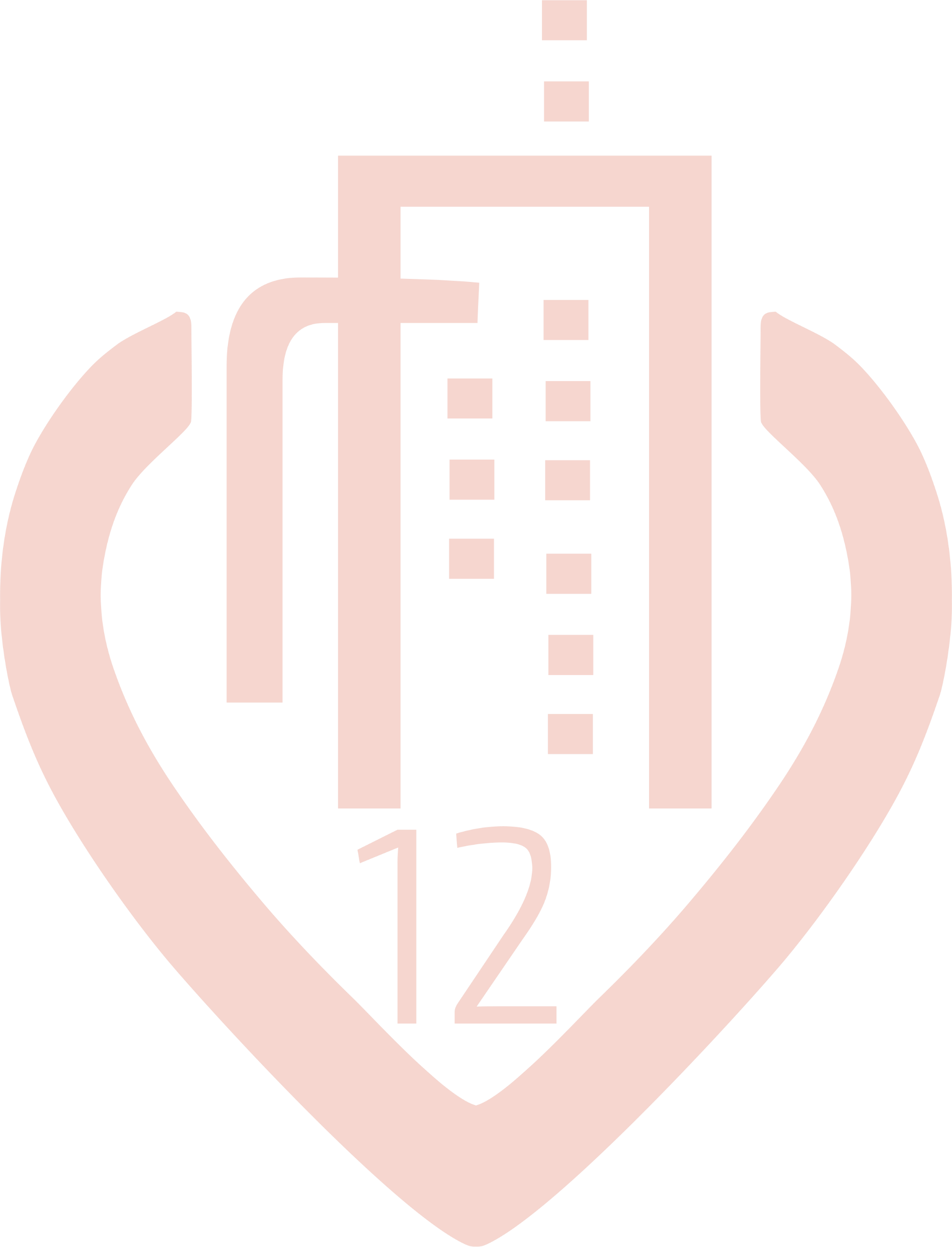 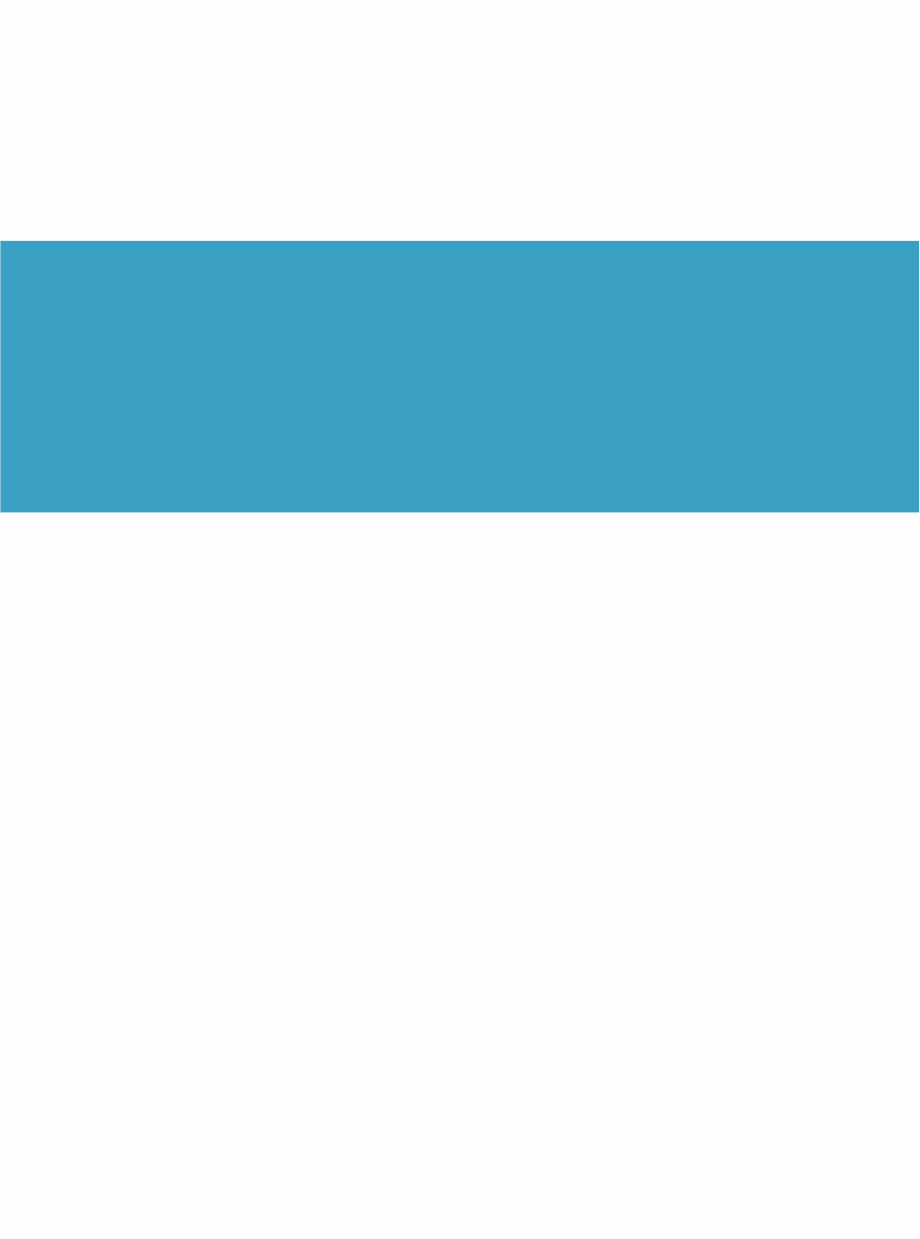 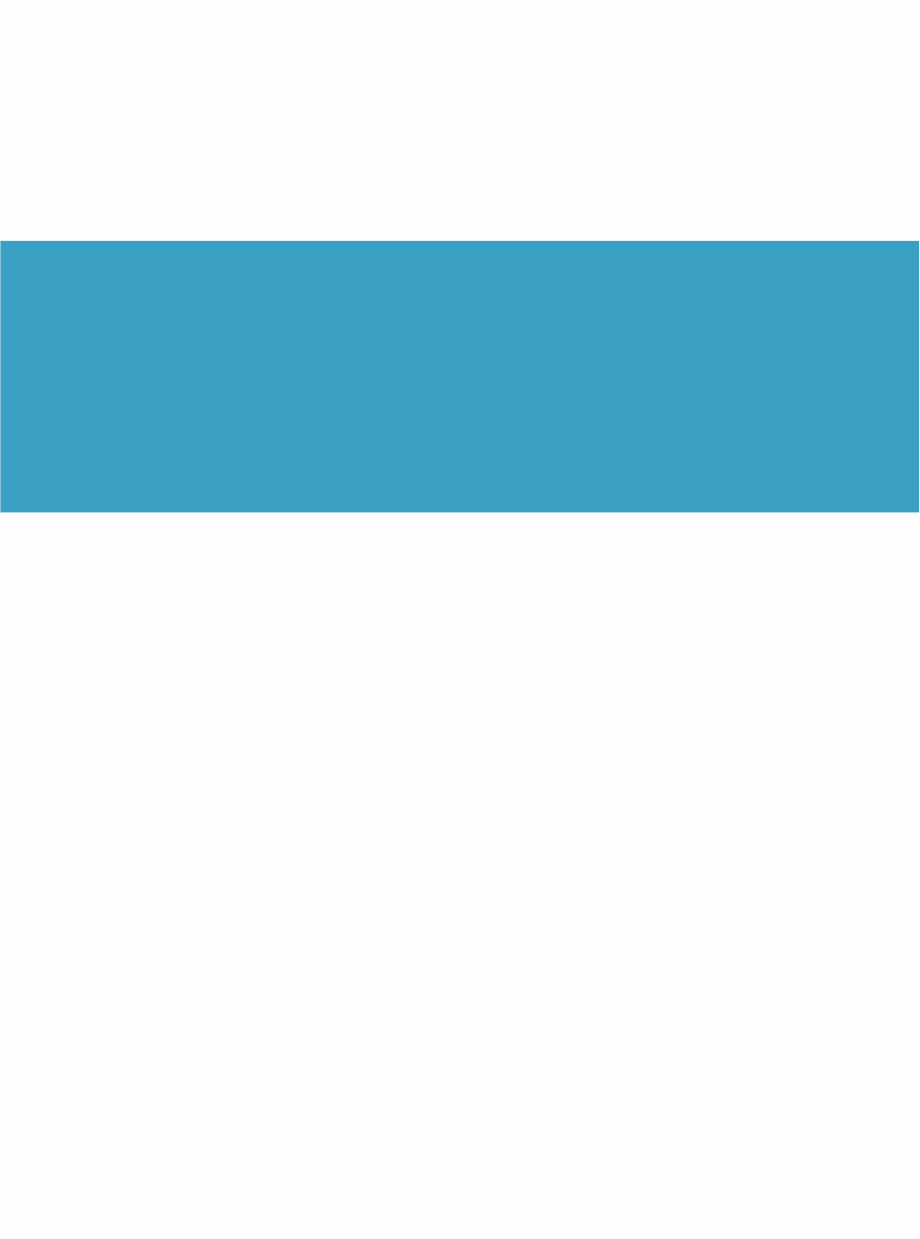 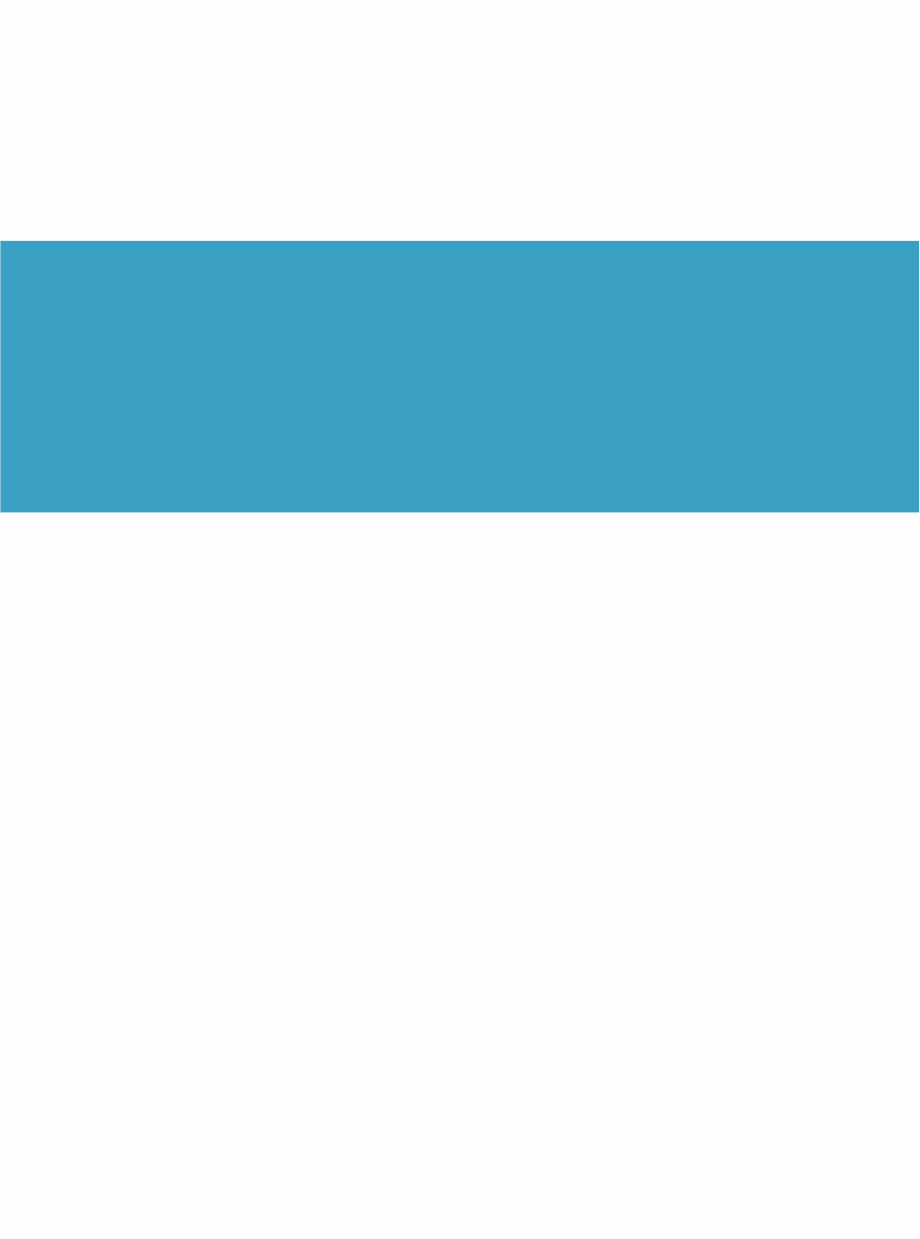 ШАГ 2
ШАГ 1
ШАГ 3
3
РЕГИОНАЛЬНЫЕ ПРОЕКТЫ
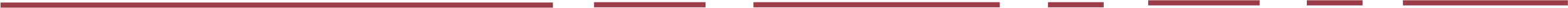 РАБОЧАЯ ГРУППА ПРОЕКТА
ГОРОДСКАЯ ПОЛИКЛИНИКА № 12
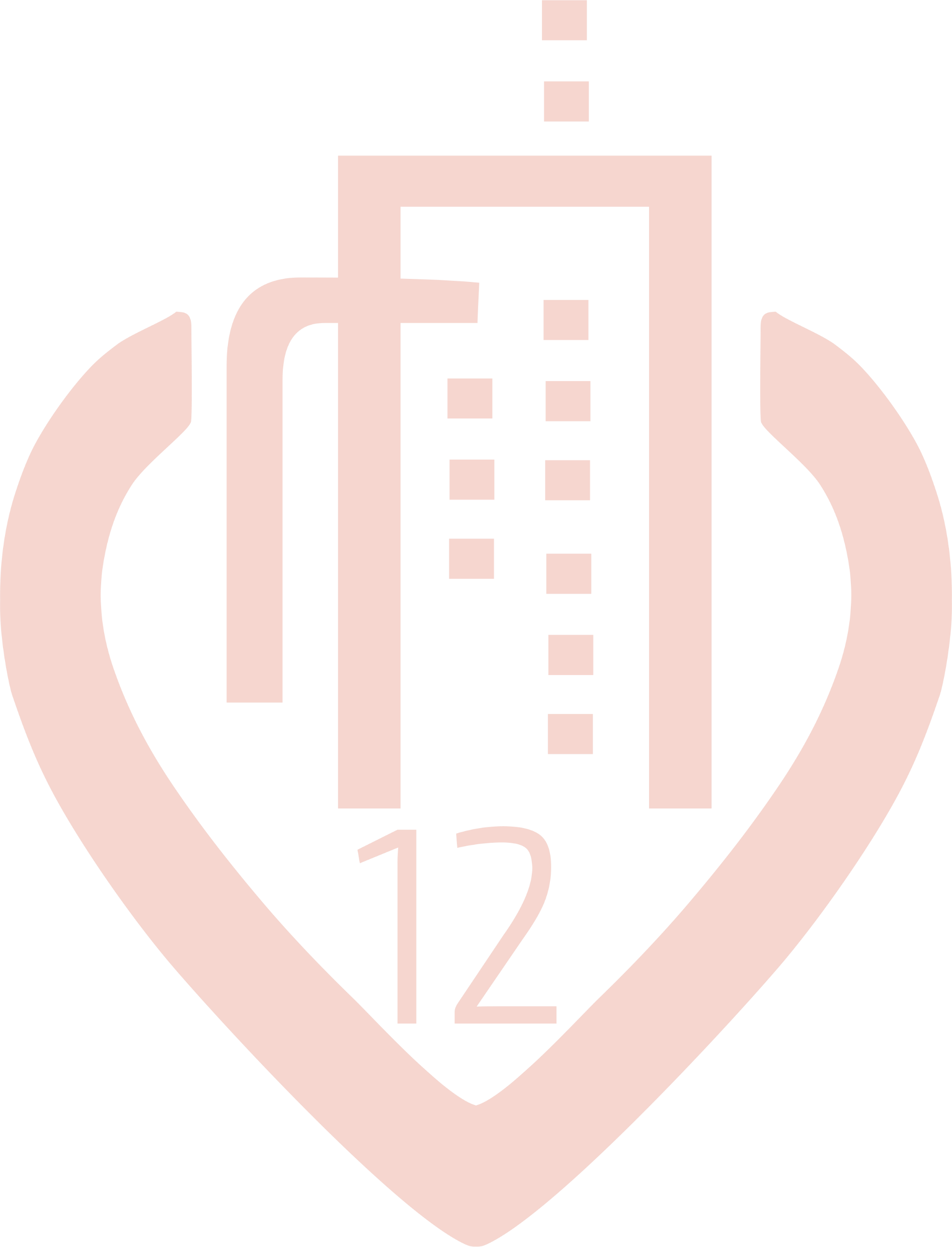 Перечислить участников
Фото      … штук
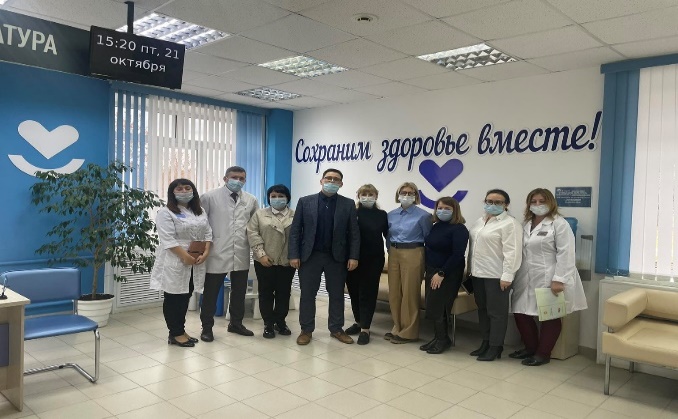 4
РЕГИОНАЛЬНЫЕ ПРОЕКТЫ
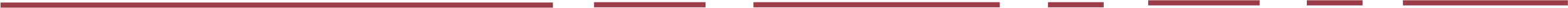 ХРОНОМЕТРАЖ ПРОЕКТА
ГОРОДСКАЯ ПОЛИКЛИНИКА № 12
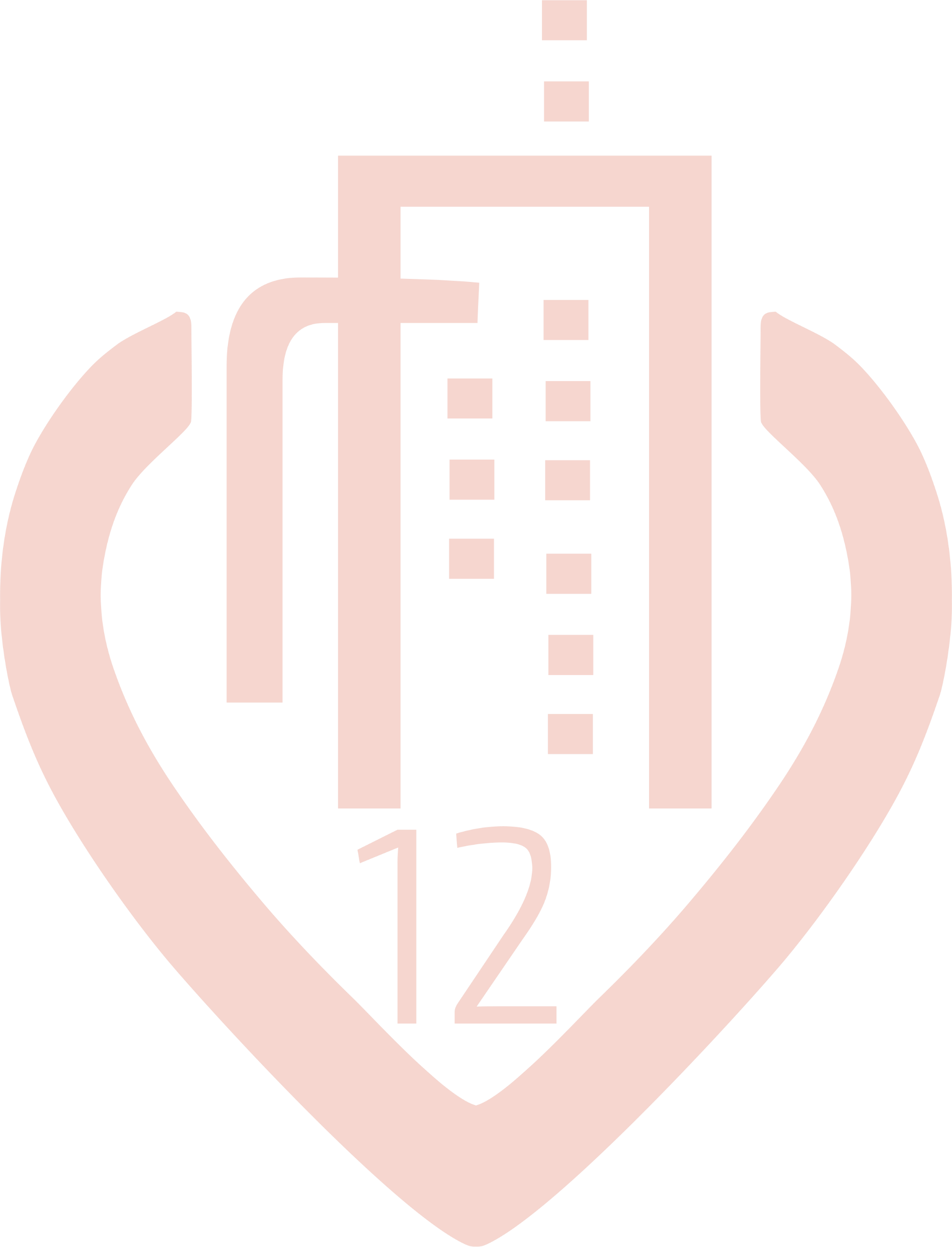 Этапы реализации
Начало проекта
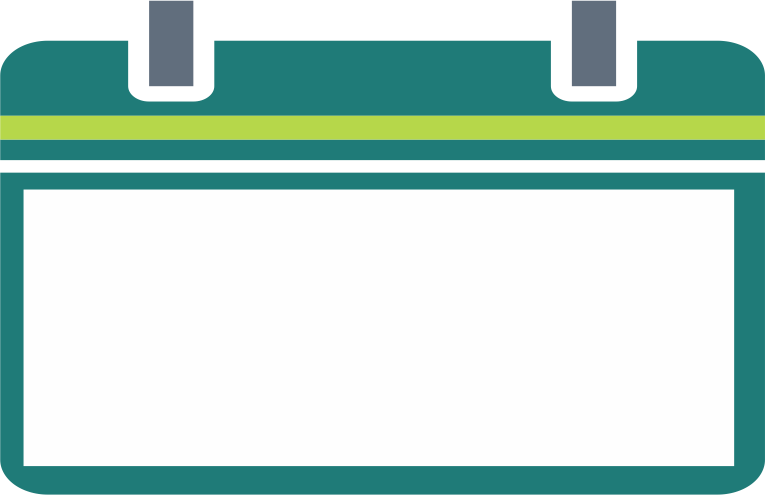 2.09.2024
Сроки реализации
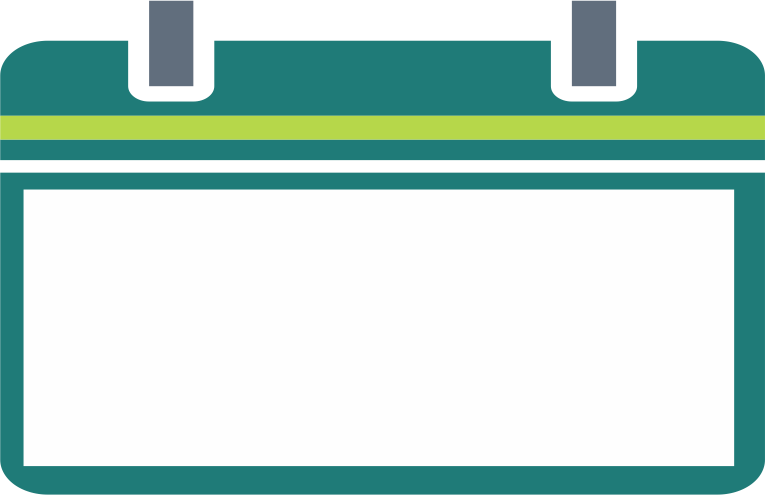 2.09-30.12.2024
5
РЕГИОНАЛЬНЫЕ ПРОЕКТЫ
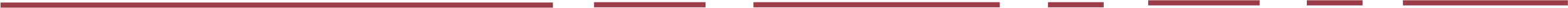 СТЕНД ПРОЕКТА
ГОРОДСКАЯ ПОЛИКЛИНИКА № 12
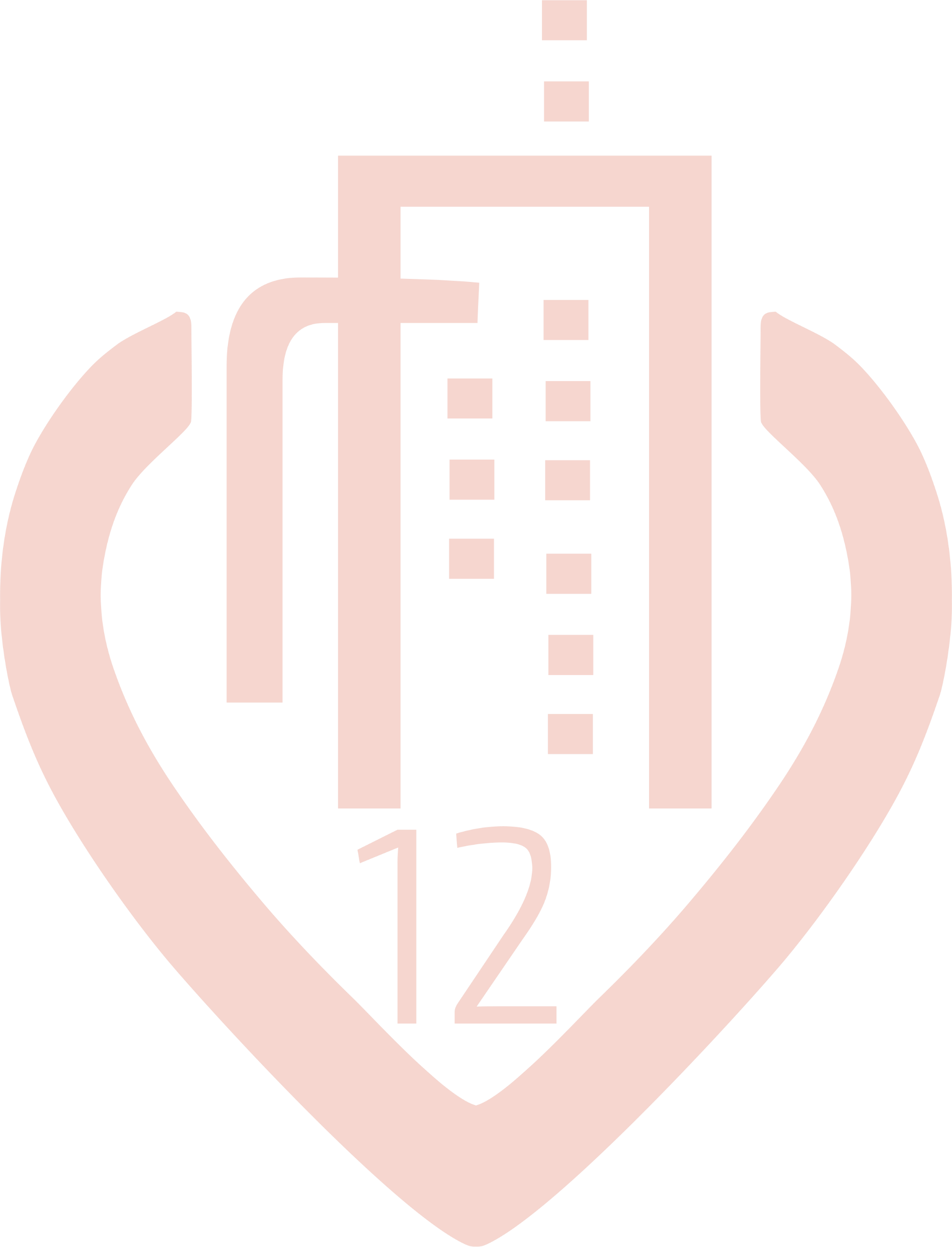 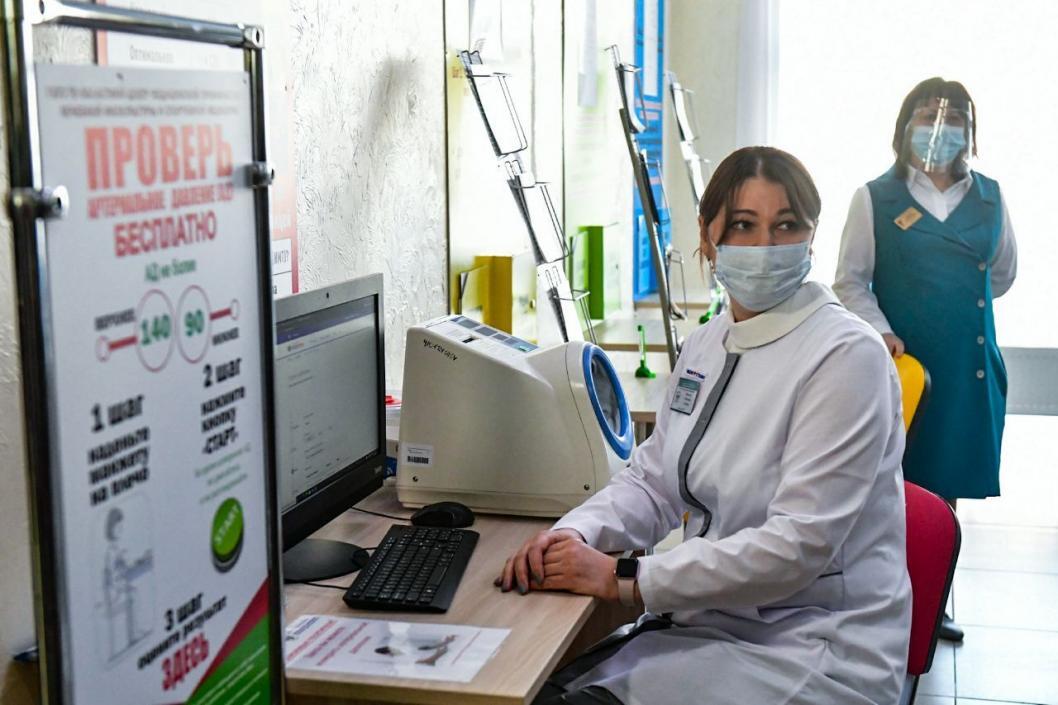 показать проектную комнату, наработки, диаграммы, анкеты, предложения по улучшениям и т.д.
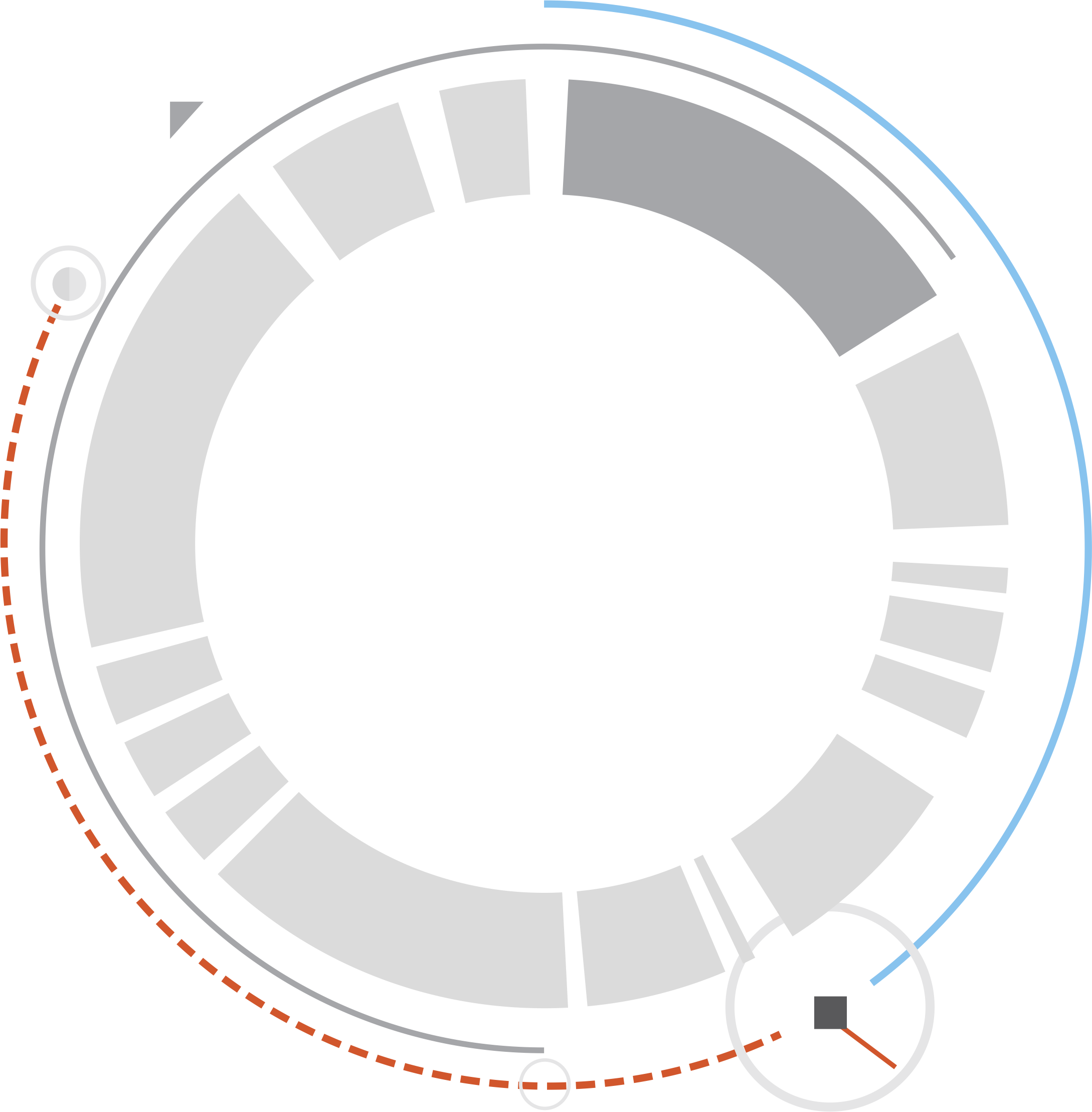 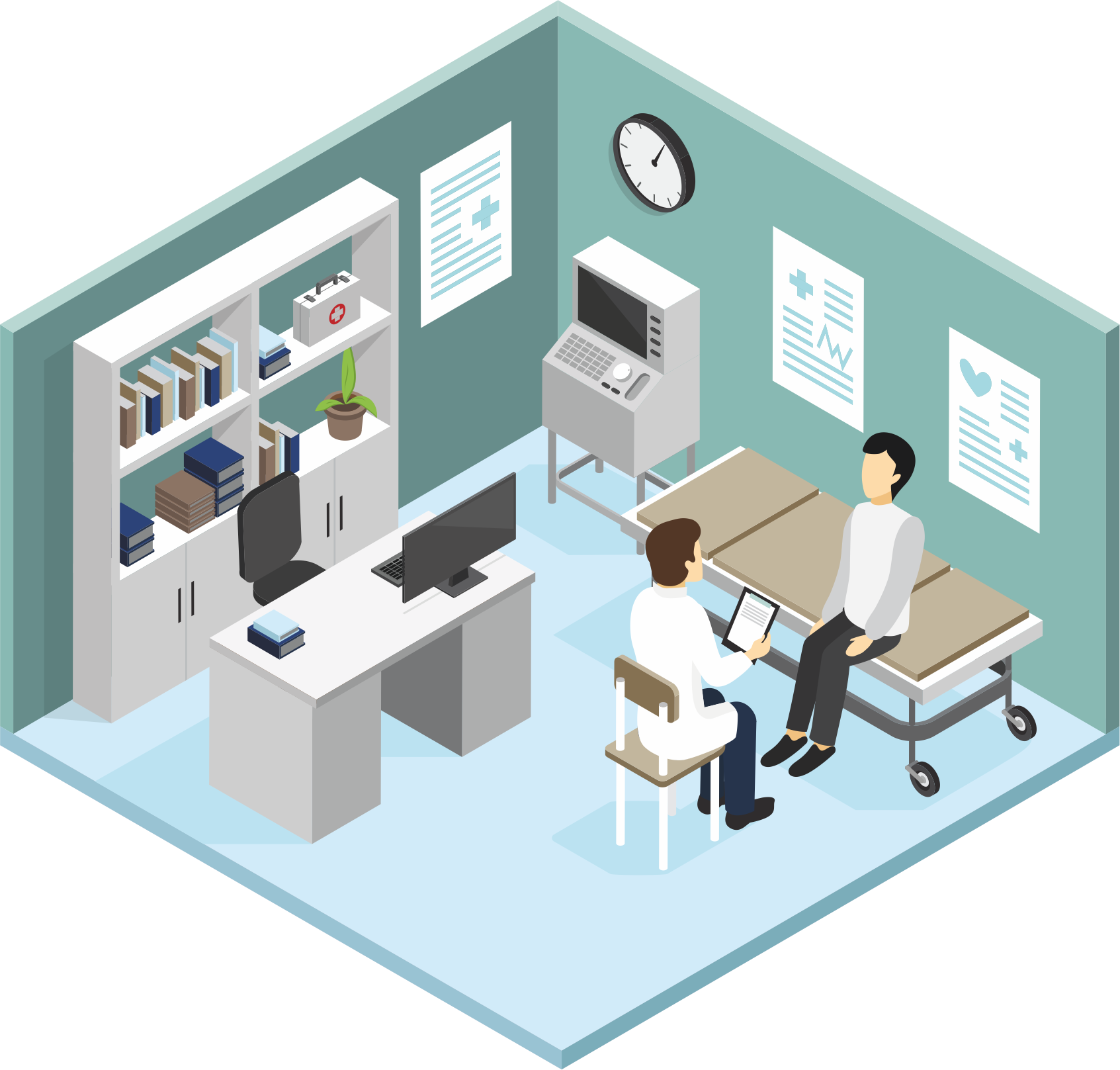 5
РЕГИОНАЛЬНЫЕ ПРОЕКТЫ
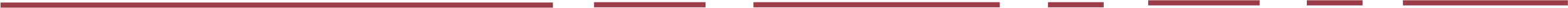 ДОРОЖНАЯ КАРТА ПРОЕКТА
ГОРОДСКАЯ ПОЛИКЛИНИКА № 12
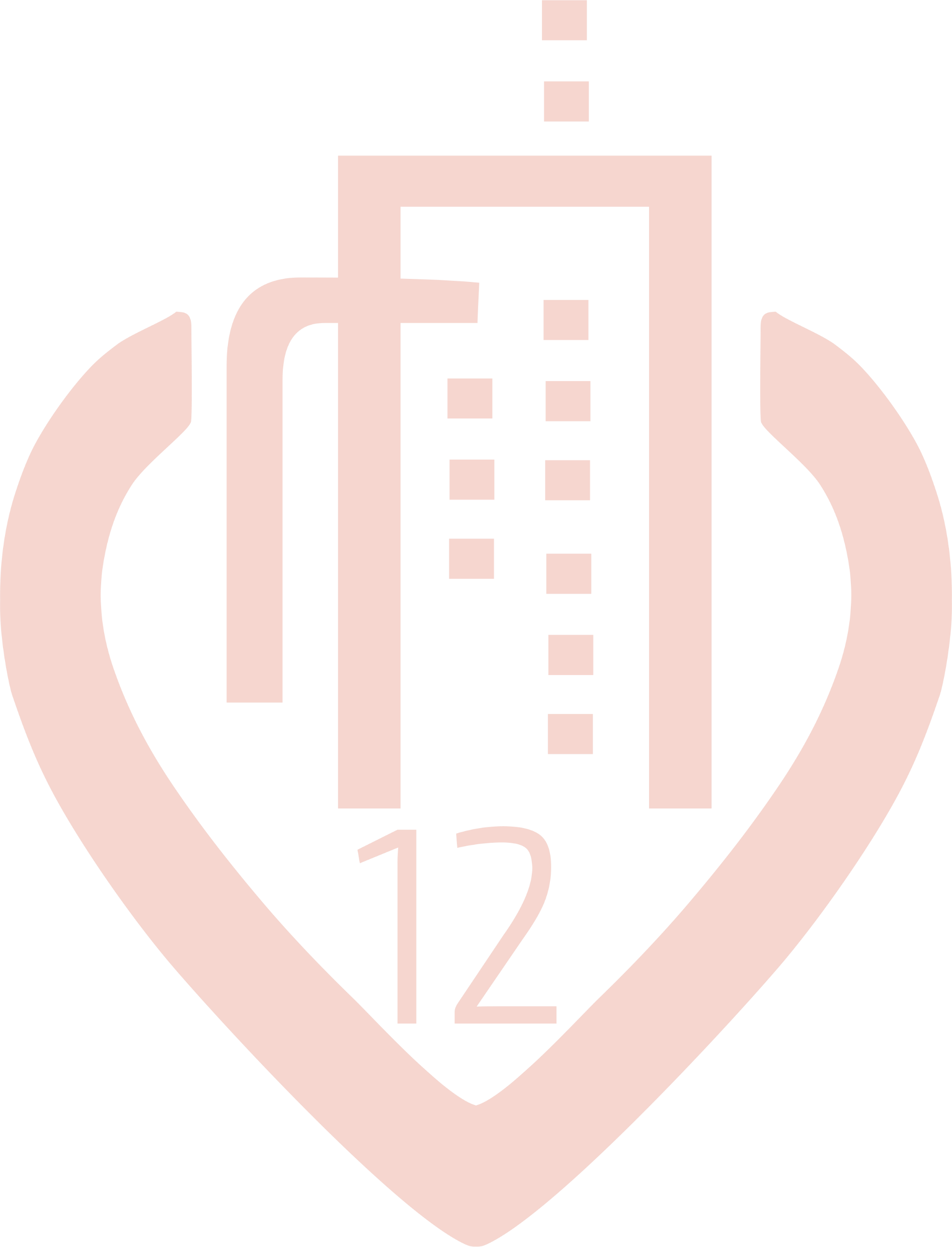 5
РЕГИОНАЛЬНЫЕ ПРОЕКТЫ
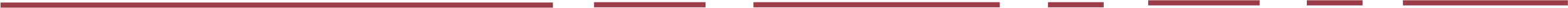 КАРТА ПРОЦЕССА
ГОРОДСКАЯ ПОЛИКЛИНИКА № 12
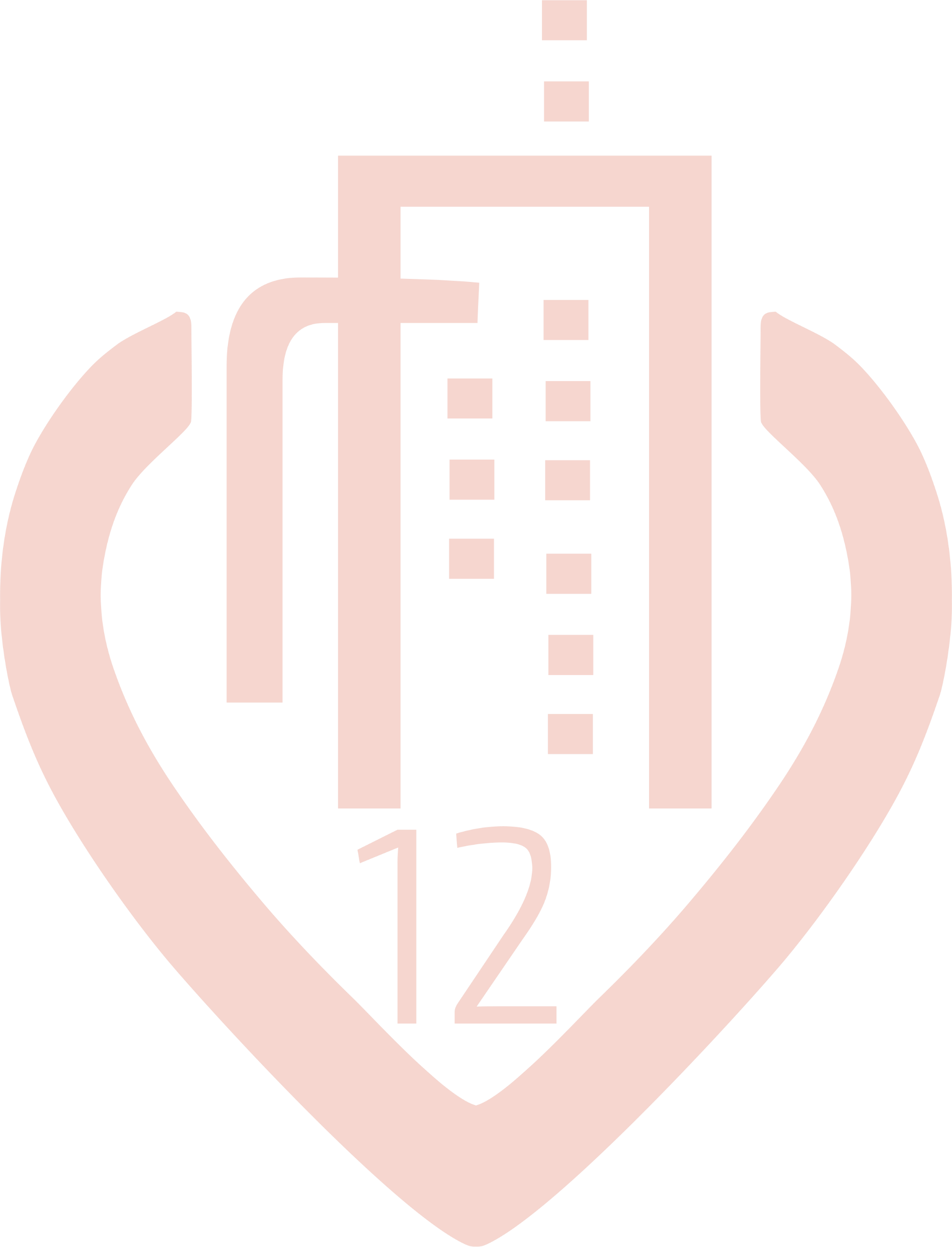 ТЕКУЩЕЕ СОСТОЯНИЕ
5
РЕГИОНАЛЬНЫЕ ПРОЕКТЫ
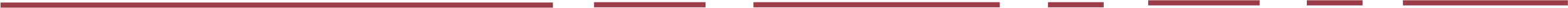 КАРТА ПРОЦЕССА
ГОРОДСКАЯ ПОЛИКЛИНИКА № 12
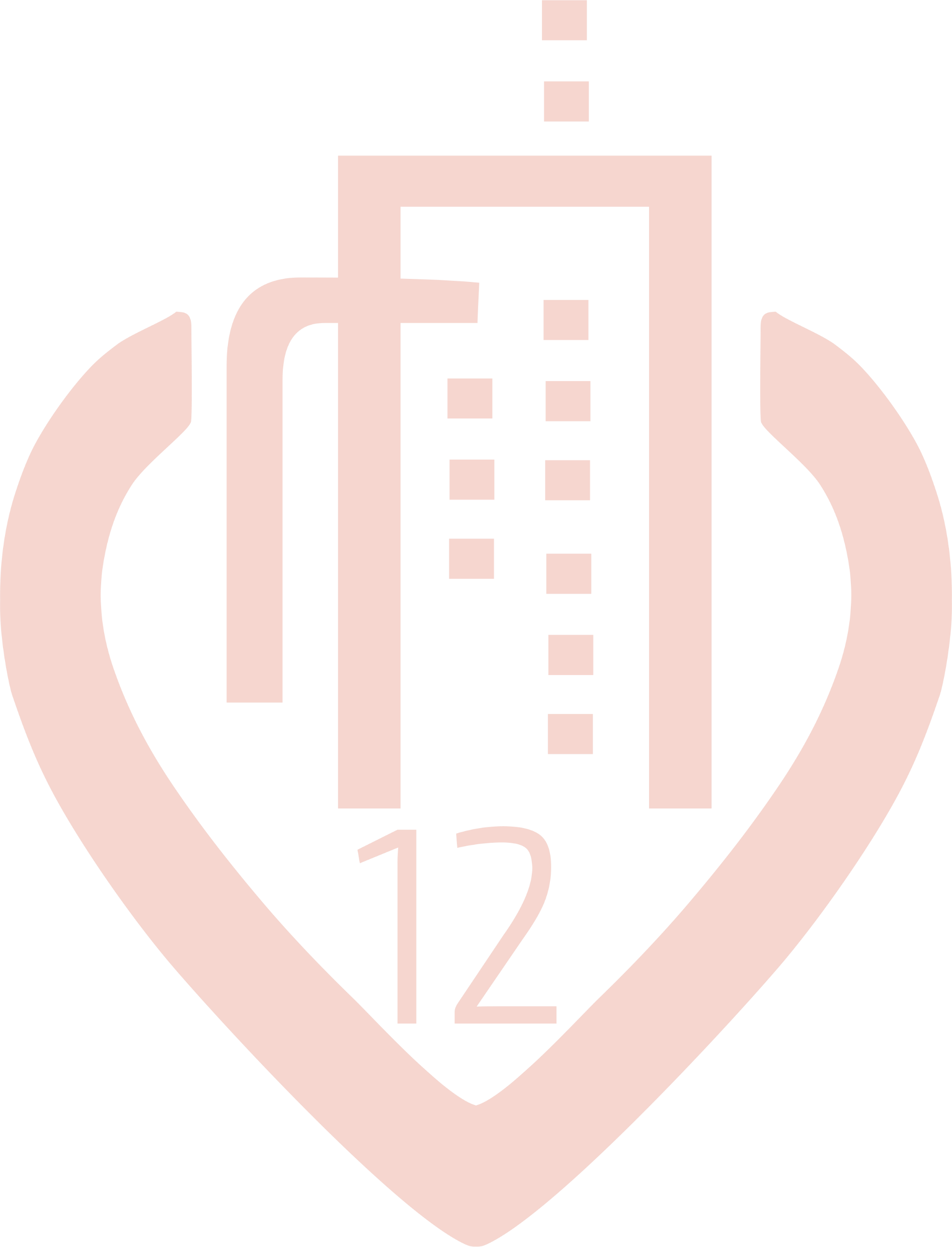 ЦЕЛЕВОЕ СОСТОЯНИЕ
5
РЕГИОНАЛЬНЫЕ ПРОЕКТЫ
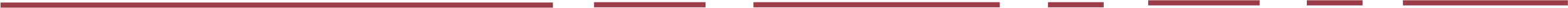 АНАЛИТИЧЕСКАЯ ИНФОРМАЦИЯ ПО КОЛИЧЕСТВЕННЫМ И КАЧЕСТВЕННЫМ ПОКАЗАТЕЛЯМ ПО ПРОЕКТУ
ГОРОДСКАЯ ПОЛИКЛИНИКА № 12
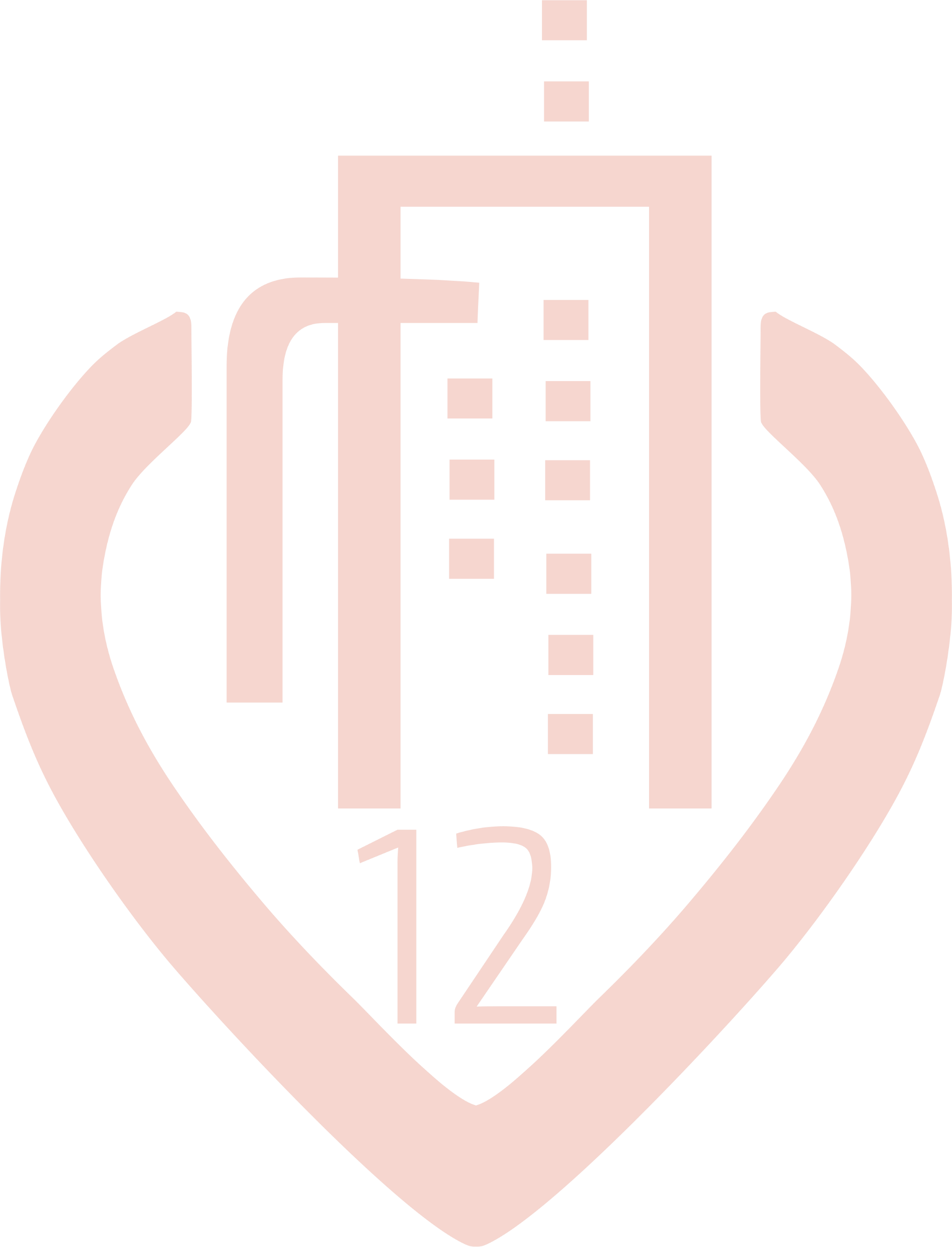 5
РЕГИОНАЛЬНЫЕ ПРОЕКТЫ
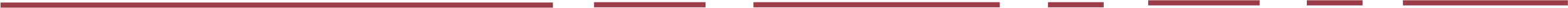 ПИРАМИДА ПРОБЛЕМ
ГОРОДСКАЯ ПОЛИКЛИНИКА № 12
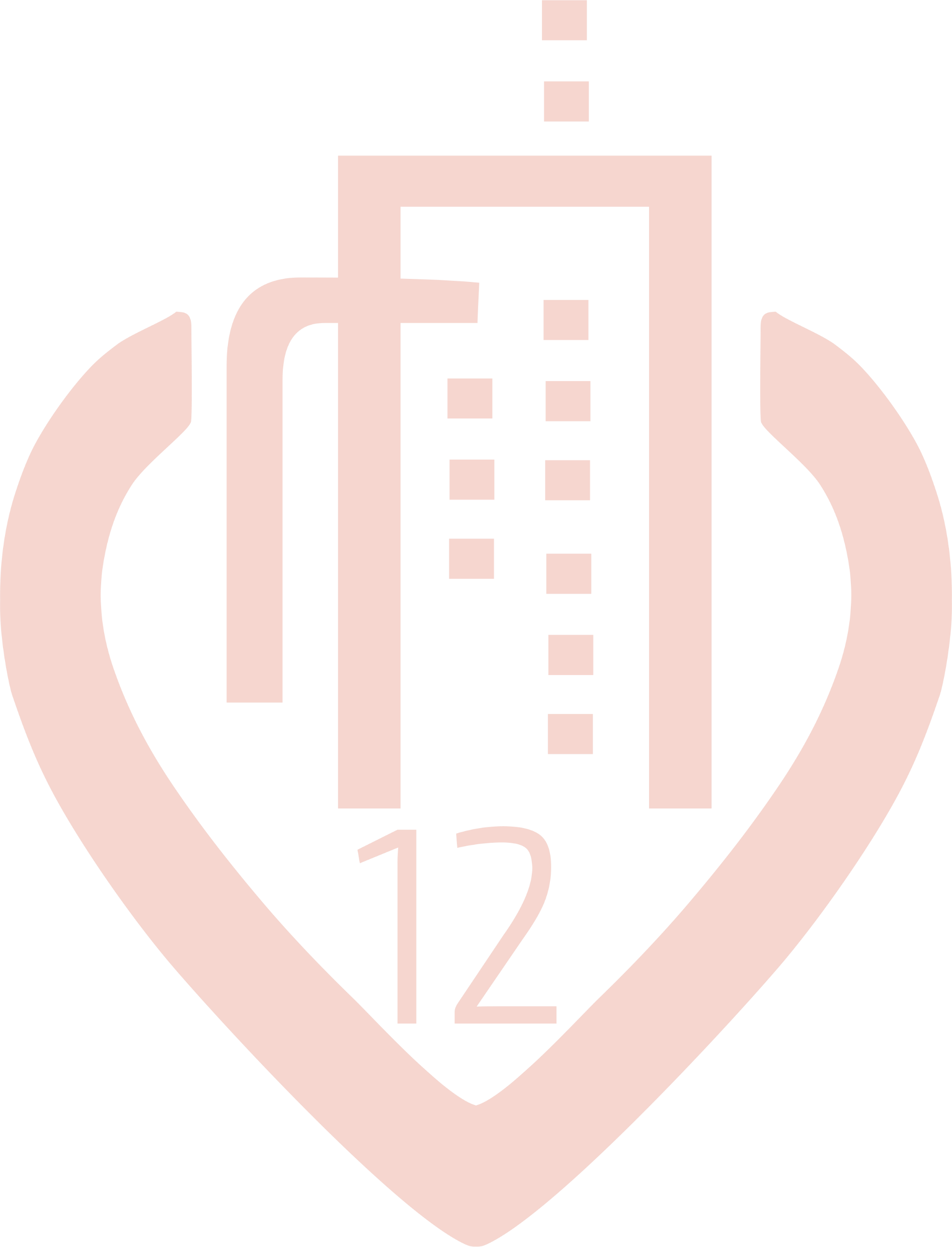 * Важно определить уровень, на котором будет решаться проблема и организовать   там ее решение
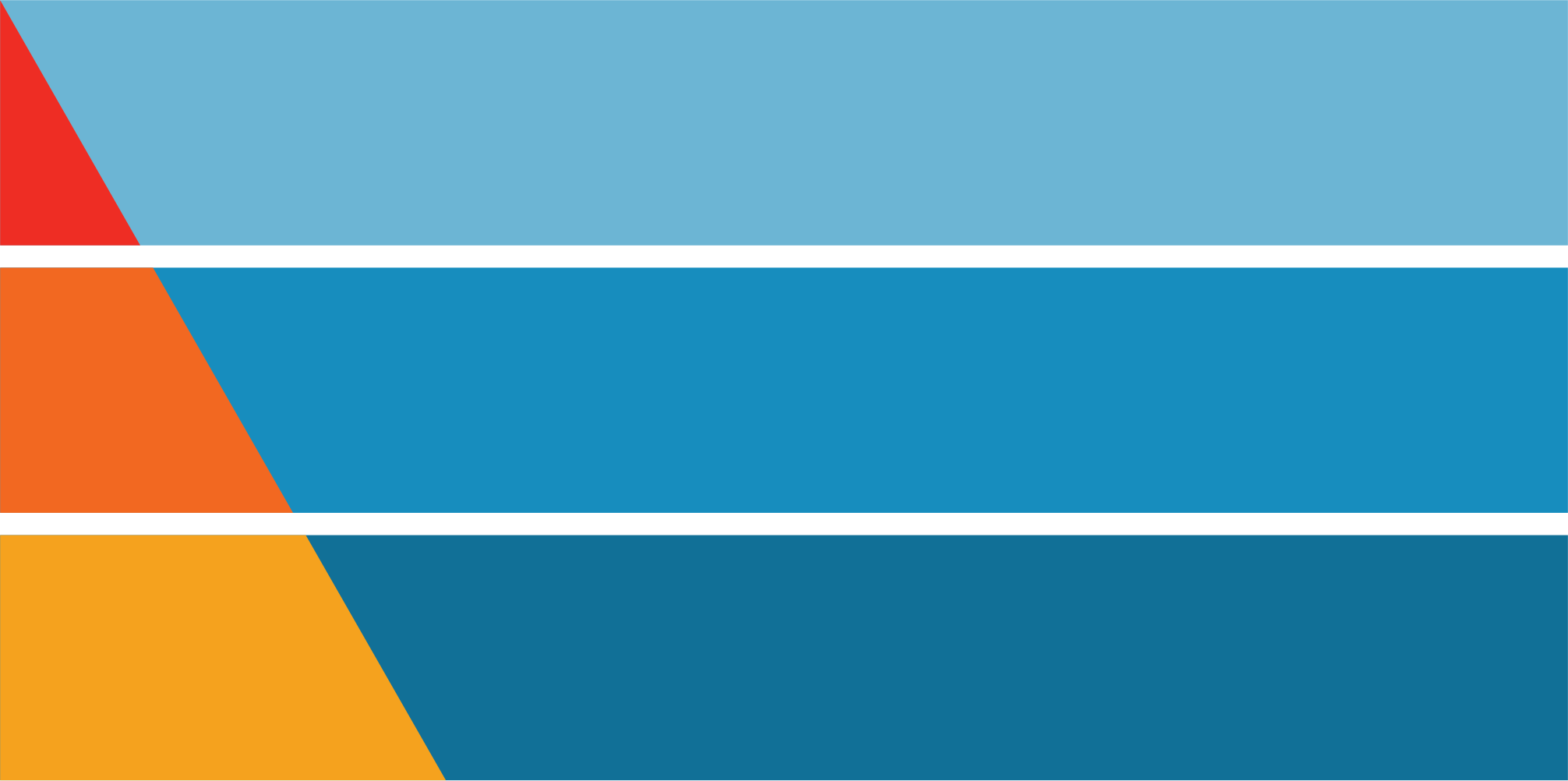 Прописать проблемы, которые существуют на каждом уровне
ФЕДЕРАЛЬНЫЙ УРОВЕНЬ
РЕГИОНАЛЬНЫЙ  УРОВЕНЬ
УРОВЕНЬ МЕДИЦИНСКОЙ ОРГАНИЗАЦИИ
5
РЕГИОНАЛЬНЫЕ ПРОЕКТЫ
ПЛАН МЕРОПРИЯТИЙ
ГОРОДСКАЯ ПОЛИКЛИНИКА № 12
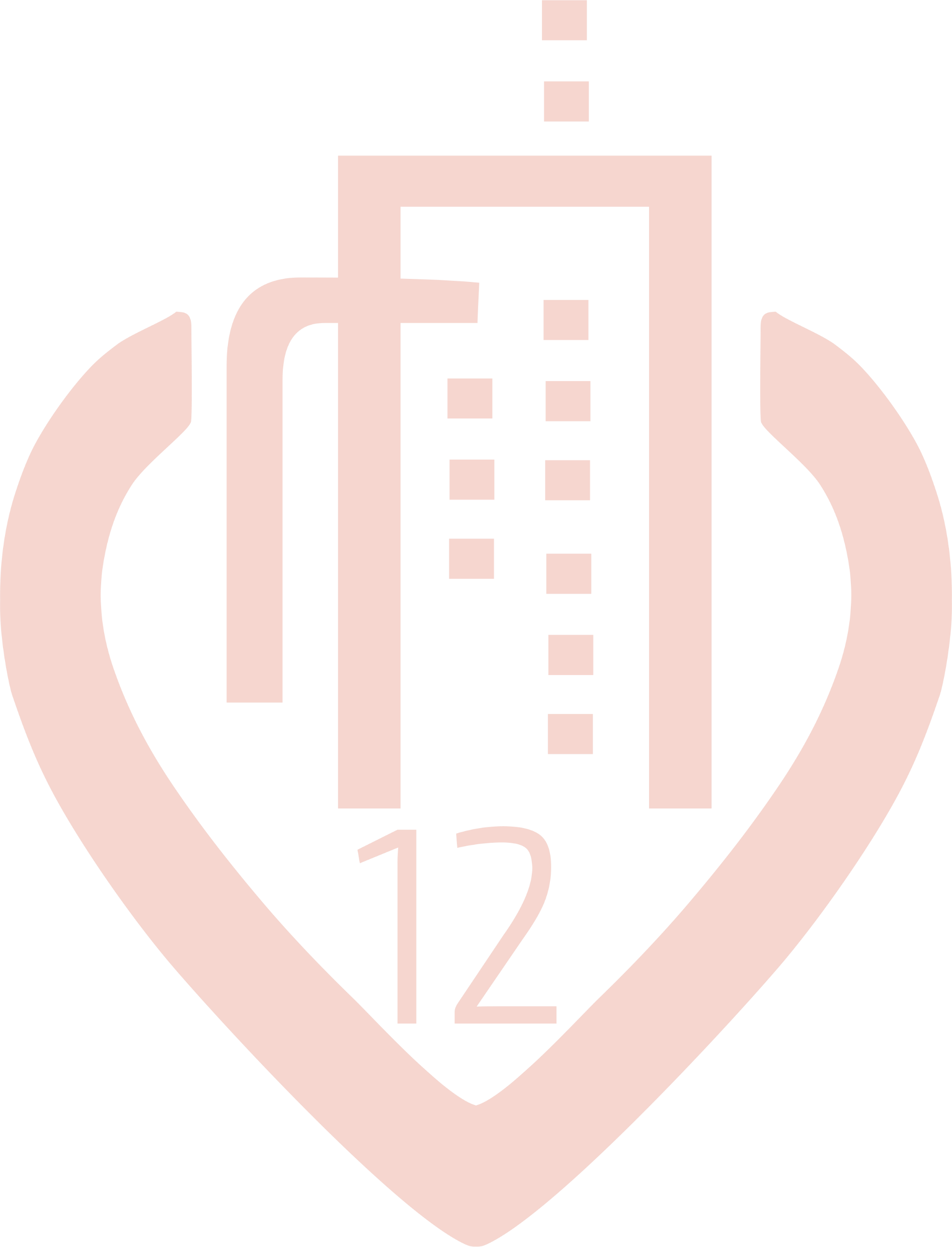 * Четкий, хорошо читаемый скан, подписанный
** План мероприятий утверждается Главным врачом МО, подписывается, сканируется и вставляется в данный слайд
5
РЕГИОНАЛЬНЫЕ ПРОЕКТЫ
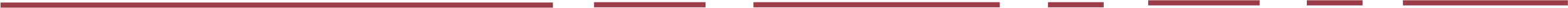 РЕЗУЛЬТАТЫ ПРОЕКТА
ГОРОДСКАЯ ПОЛИКЛИНИКА № 12
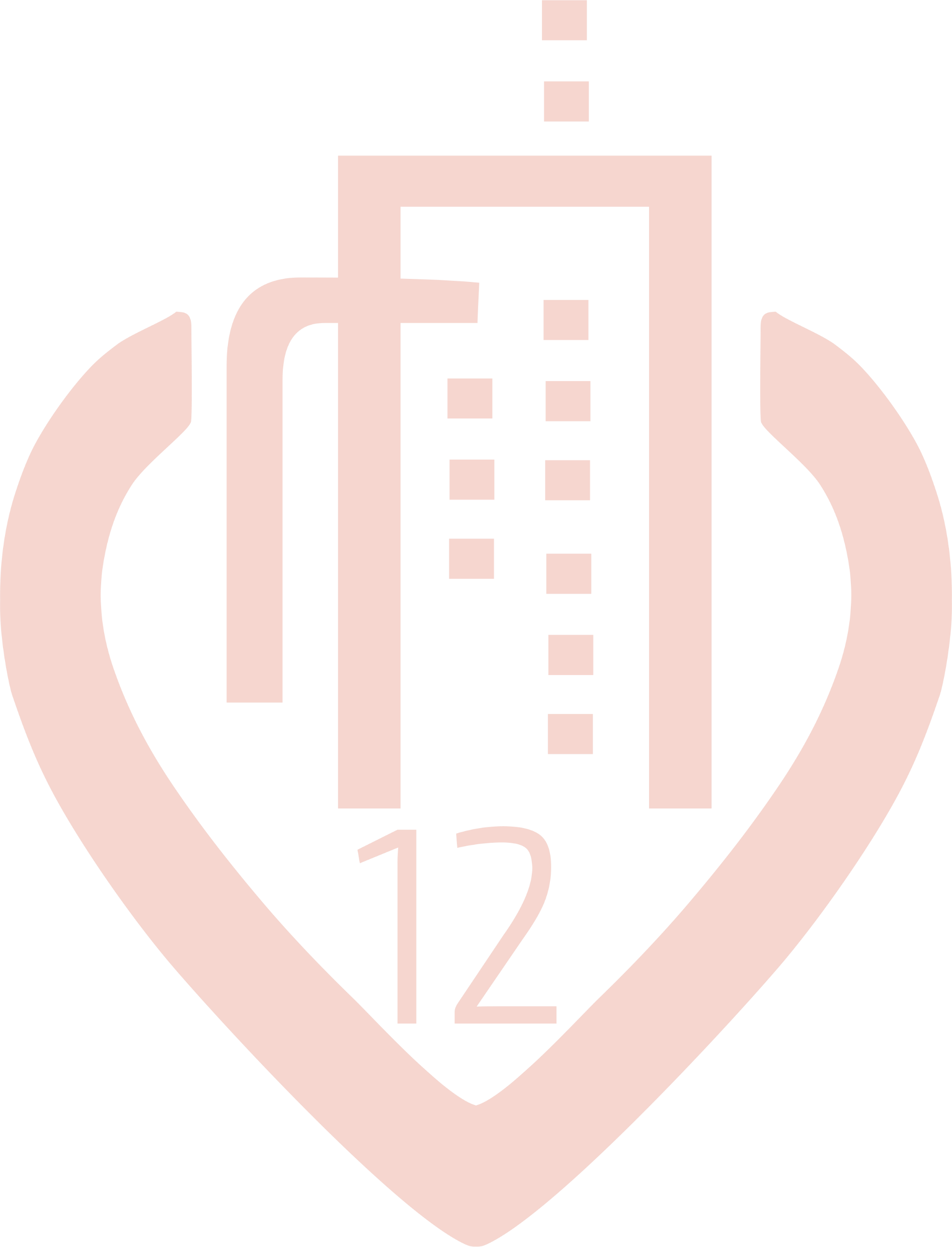 *разработаны СОК, СОП, алгоритм и т.д.
ВЫВОДЫ
ПЕРСПЕКТИВЫ ПРОЕКТА
* что удалось достичь
* что берете в новый проект
5
РЕГИОНАЛЬНЫЕ ПРОЕКТЫ
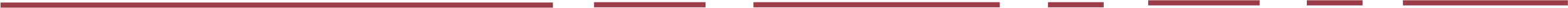 МОНИТОРИНГ УСТОЙЧИВОСТИ УЛУЧШЕНИЙ
ГОРОДСКАЯ ПОЛИКЛИНИКА № 12
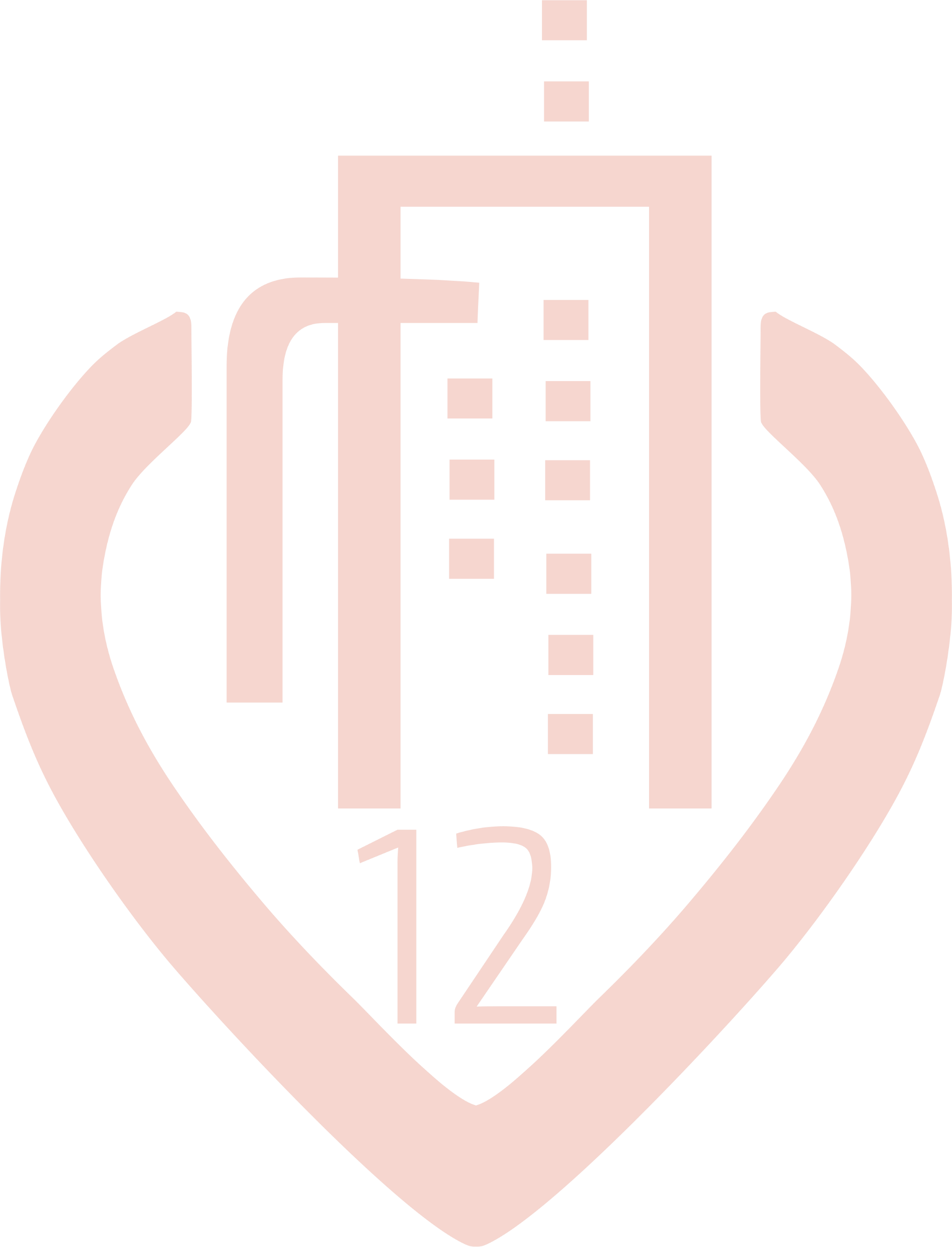 5
РЕГИОНАЛЬНЫЕ ПРОЕКТЫ
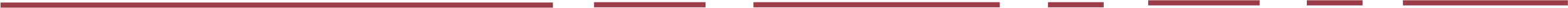